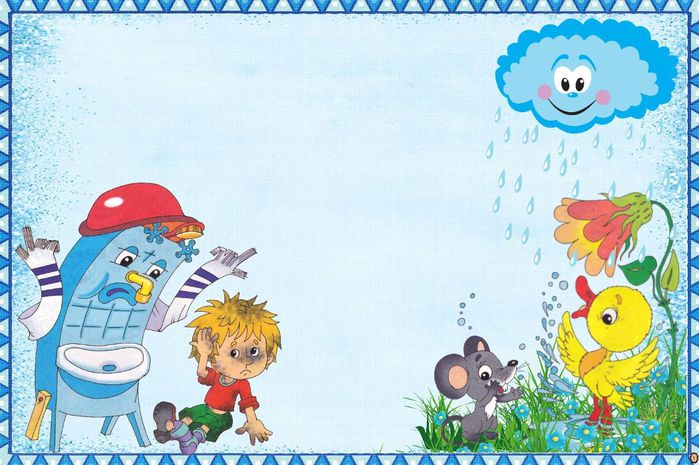 Муниципальное дошкольное образовательное учреждение
«Детский сад №60 комбинированного вида»
Проект в группе раннего возраста «УРОКИ МОЙДОДЫРА»
Выполнила: Воспитатель МДОУ «Д/с № 60 Скороскупова И.Н.
Ухта, 2020
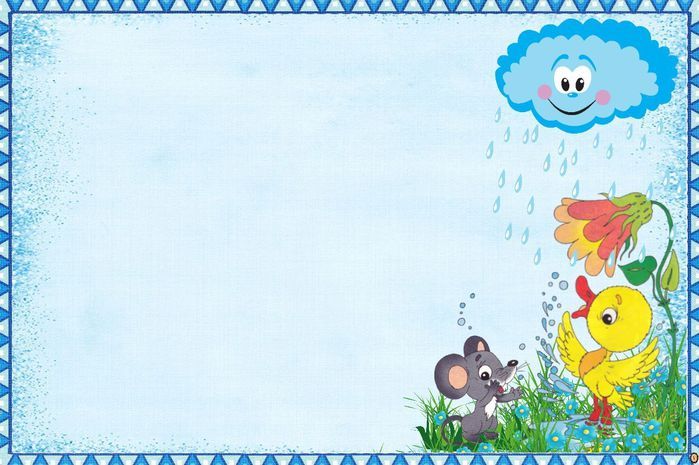 «Все что усваивается человеком впоследствии, никогда не имеет той глубины, какой отличается все усвоенное в детские годы»
К.Д.Ушинский
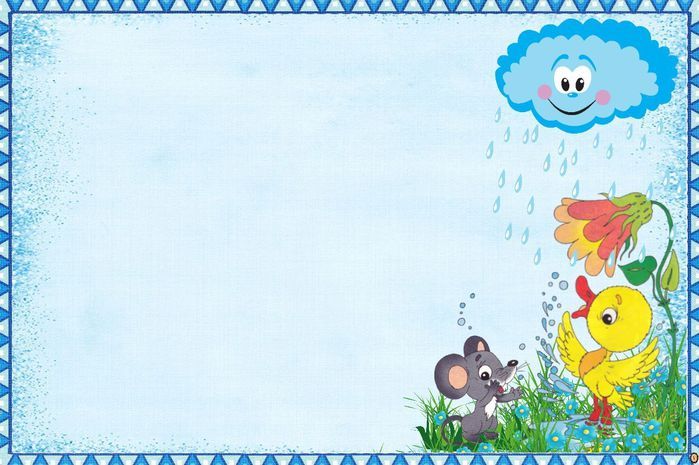 Тип проекта: познавательно – игровой.
Вид проекта: краткосрочный (2 недели)
Участники проекта: дети 1,3 -2 лет, педагоги, родители воспитанников.
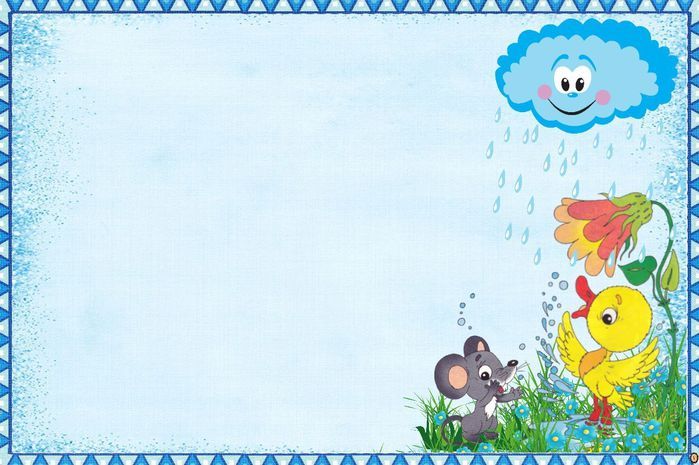 Актуальность:
Развитие культурно-гигиенических навыков у детей раннего возраста одна из наиболее актуальных проблем. Культурно-гигиенические навыки у детей воспитываются с самого раннего возраста. При их формировании идет простое усвоение норм и правил поведения, чрезвычайно важный процесс социализации малыша. Переход навыка в привычку достигается систематическим повторением его при определенных условиях. Привычки, приобретенные ребенком, сохраняются длительное время и становятся, как гласит народная мудрость, второй натурой.
Проблема:
 В процессе работы с детьми ясельной группы по воспитанию КГН было замечено, что к выполнению некоторых из них дети подходят с особым усердием, к другим – недостаточно активно и внимательно.
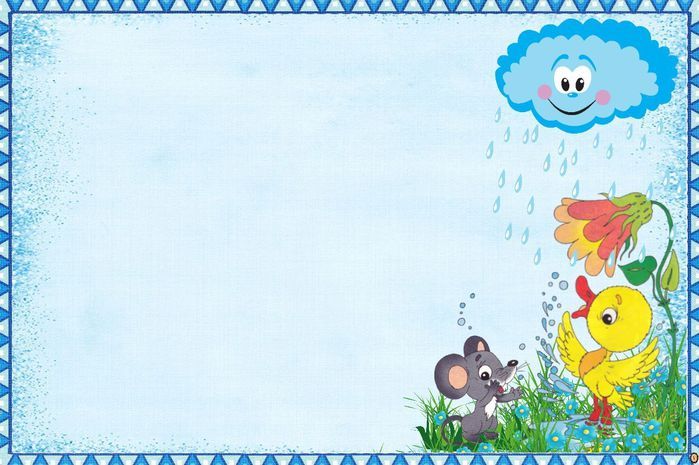 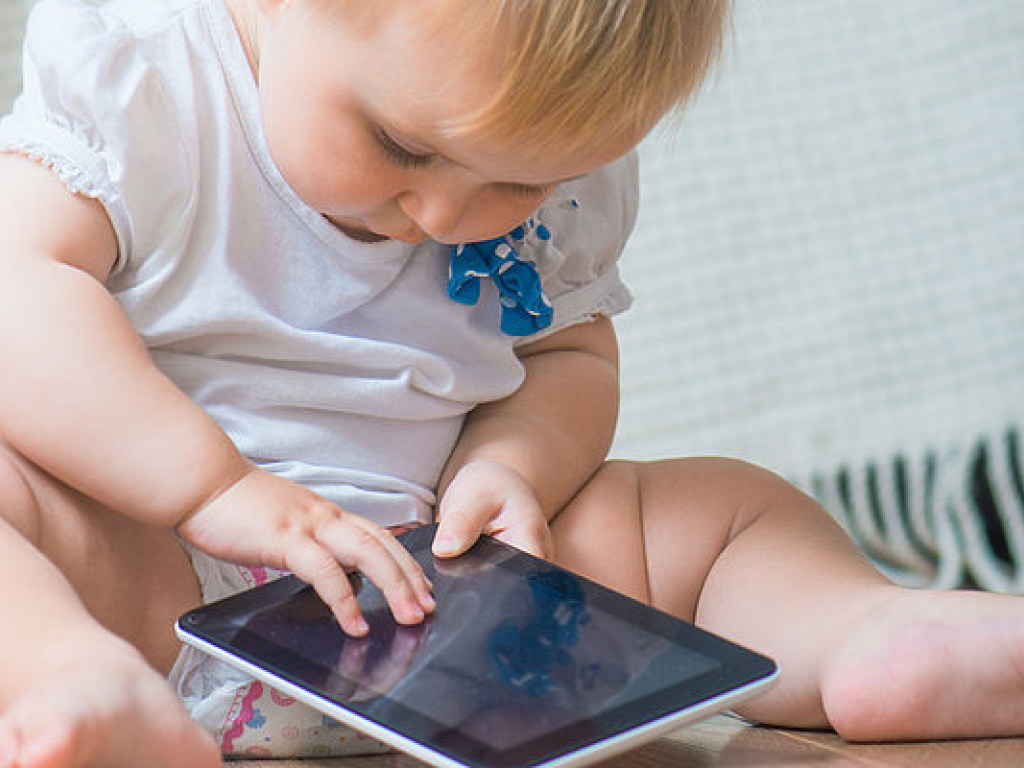 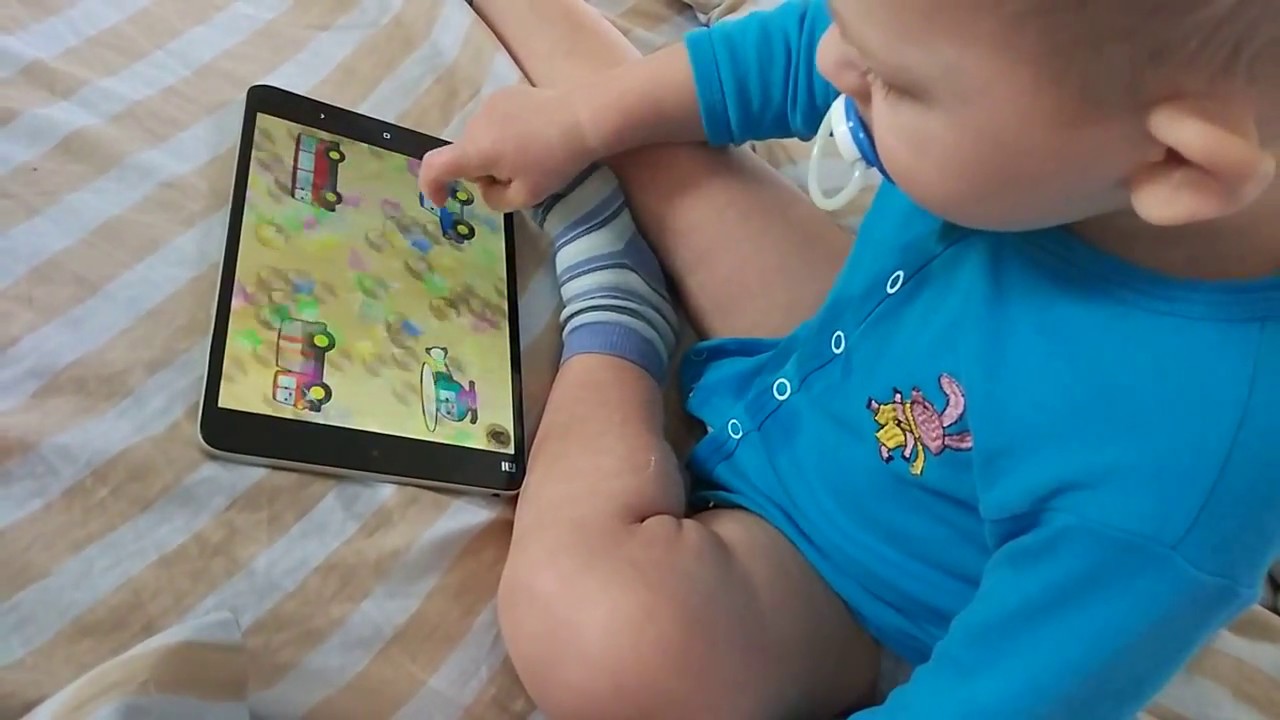 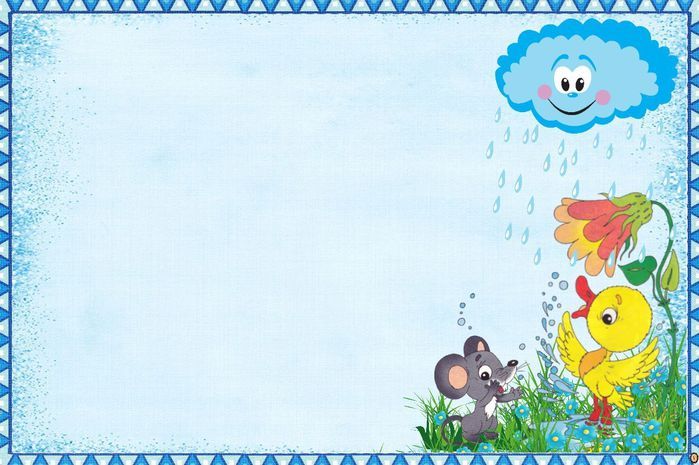 Цель проекта: 
Формирование культурно-гигиенических навыков у детей второго года жизни через различные виды деятельности; развивать любознательность и познавательную активность.
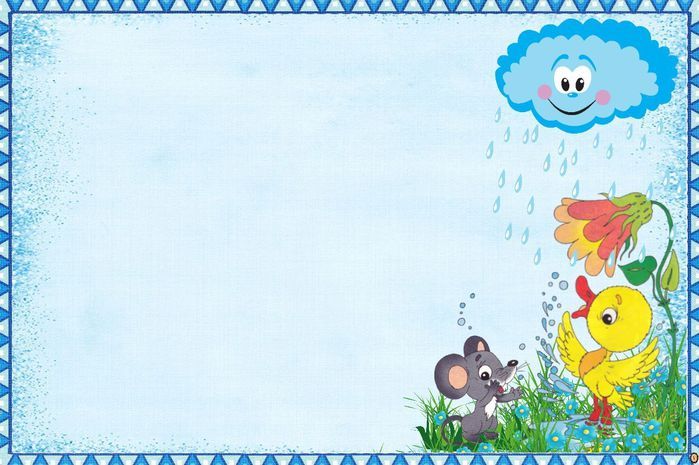 Задачи для детей:                                                                                                                                             1. Формировать у воспитанников  представления о правилах личной гигиены.
    2. Формирование навыков владения    предметами личной гигиены.                                                            
    3. Воспитывать у детей желание   выглядеть чистыми, опрятными.
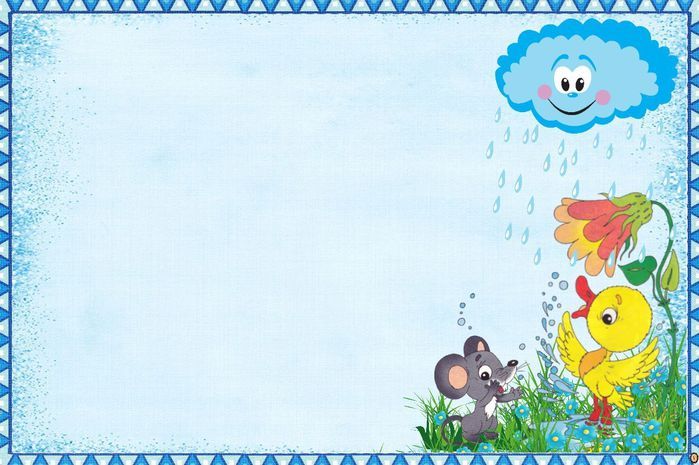 Задачи для педагога:                                                                                                                1.Разнообразить развивающую среду предметными картинками и наглядно- демонстрационным материалом.                                                                                                                                                   2.Подготовить консультации для родителей и привлечь к совместной работе по теме проекта.                     
     3.Освоение педагогом проектной деятельностью.
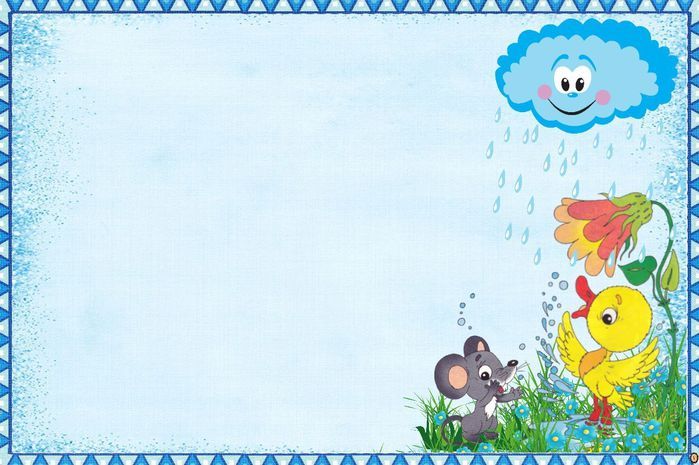 Задачи для родителей:
Расширение представлений о необходимых
условиях для формирования культурно-гигиенических навыков в домашних условиях.
2. Активно привлекать родителей к соблюдению и развитию навыков гигиены дома.
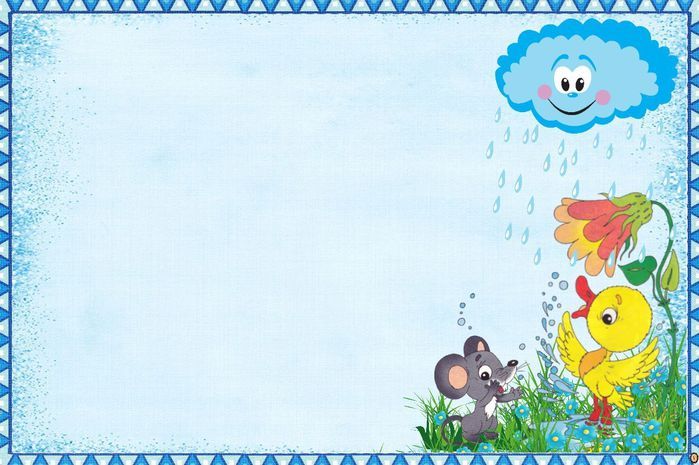 Возможные риски: 
Не все дети смогут участвовать в проекте, в связи с частой заболеваемостью.
Пути решения: 
Провести индивидуальную и дополнительную работу с детьми и родителями.
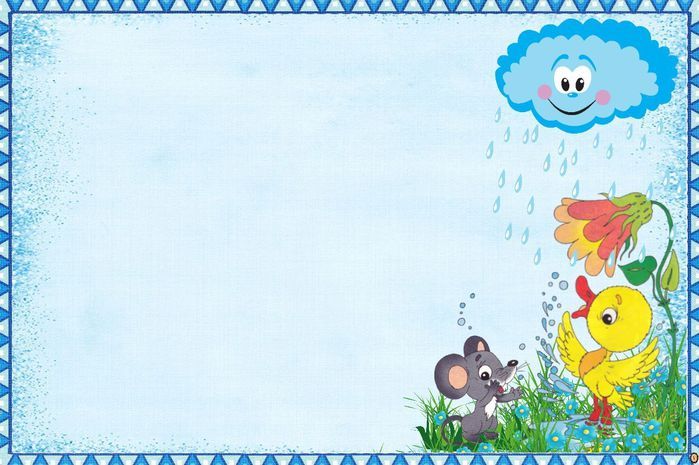 Ожидаемые результаты для детей:
Повышение уровня освоения культурно-гигиенических навыков (пользуются мылом, аккуратно моют руки, лицо; насухо вытираются полотенцем после умывания, вешают полотенце на место).
Эмоциональная отзывчивость в процессе применения практических умений.
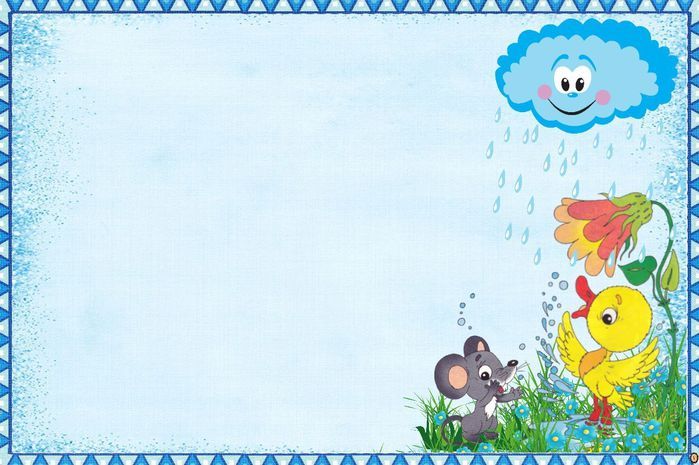 Ожидаемые результаты для педагога:


Повышение знаний по формированию культурно-гигиенических навыков у детей младшего дошкольного возраста.
Единство требований со стороны персонала группы и родителей.
Укрепление связи с родителями.
Педагог освоил проектную деятельность.
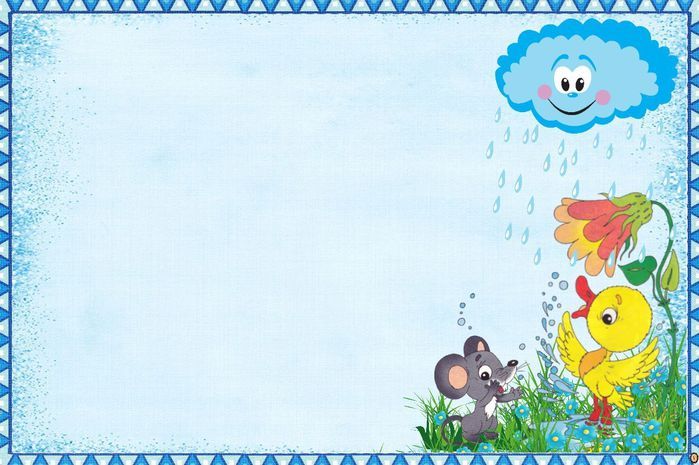 Этапы работы над проектом:
Первый этап:
Определение целей и задач проекта, его продолжительности. Определение проблемы.
Второй этап:
Предварительная работа – разработка совместного плана действий по достижению цели, создание информационной копилки.
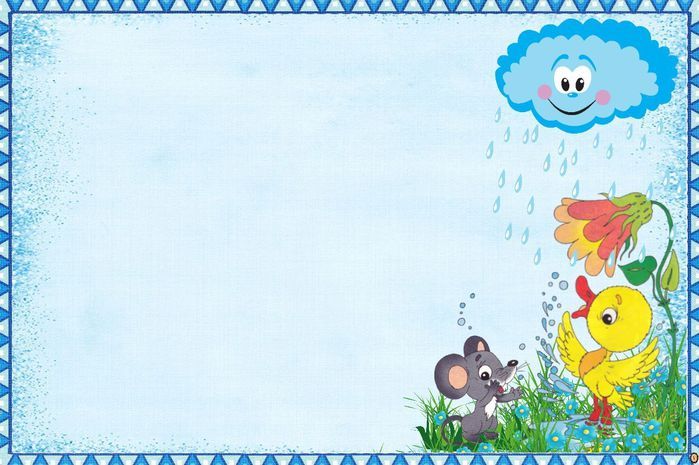 Третий этап. Основной.
Реализация проекта через различные образовательные области:
Познавательное развитие
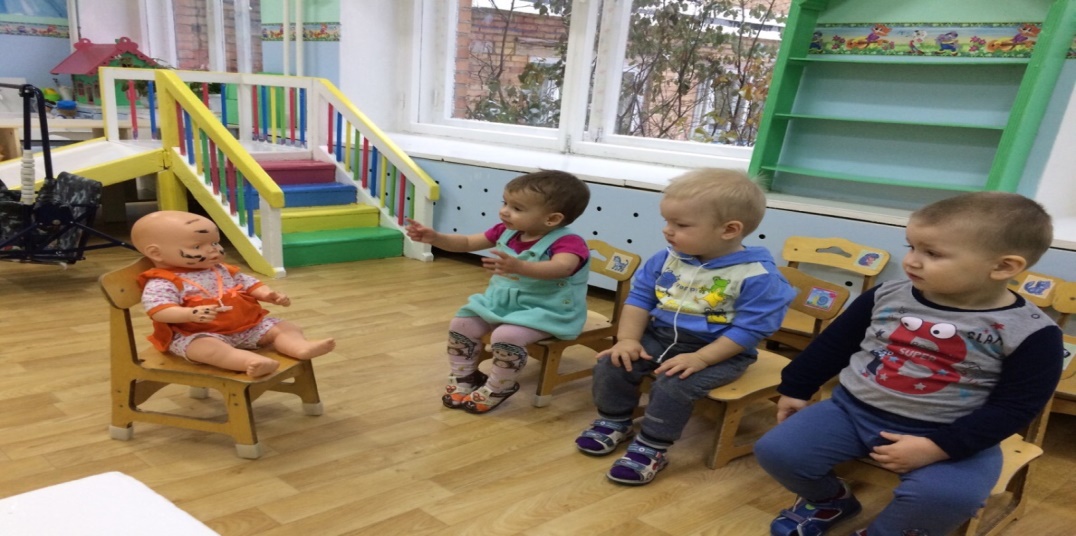 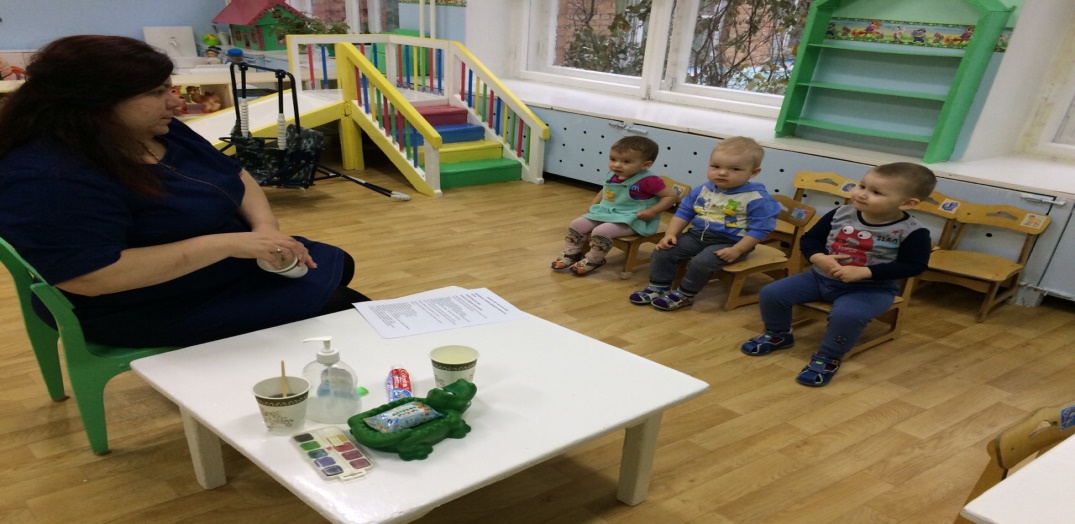 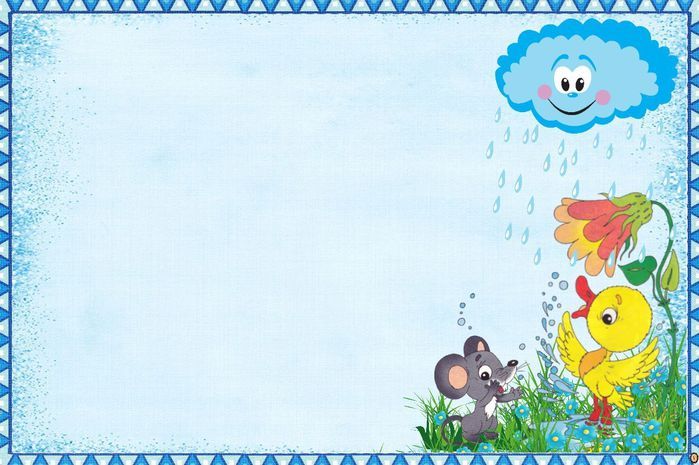 Познавательное развитие
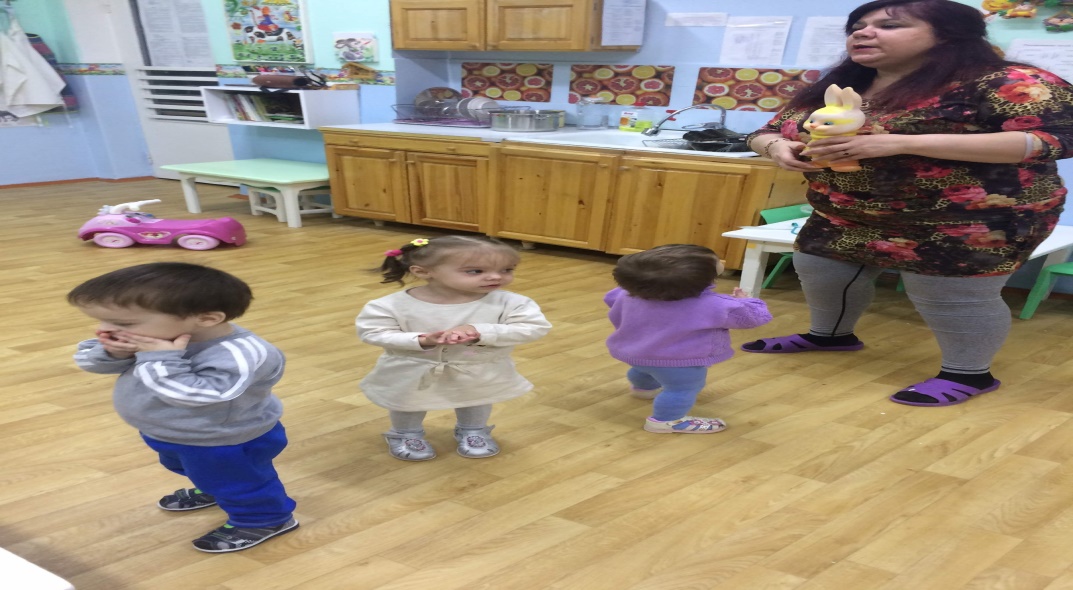 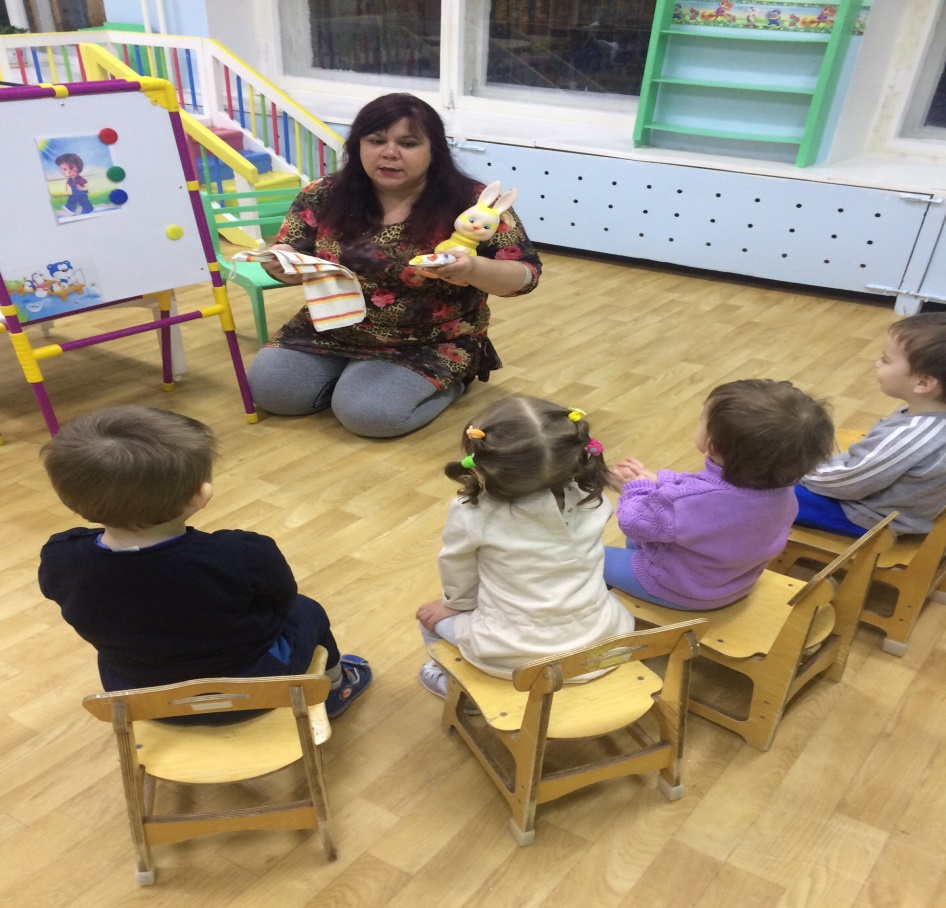 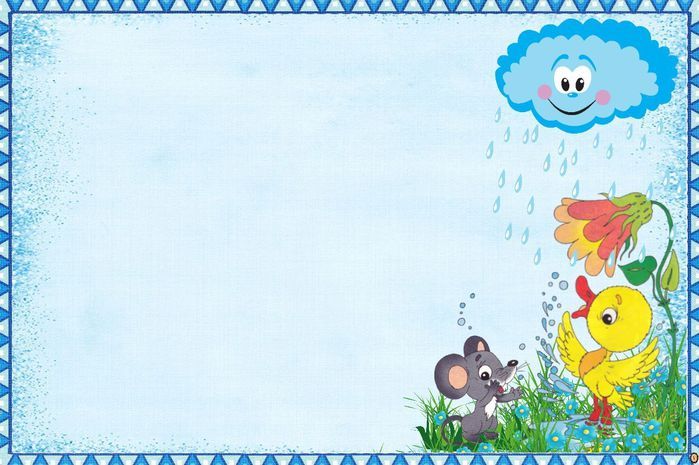 Художественно-эстетическое развитие
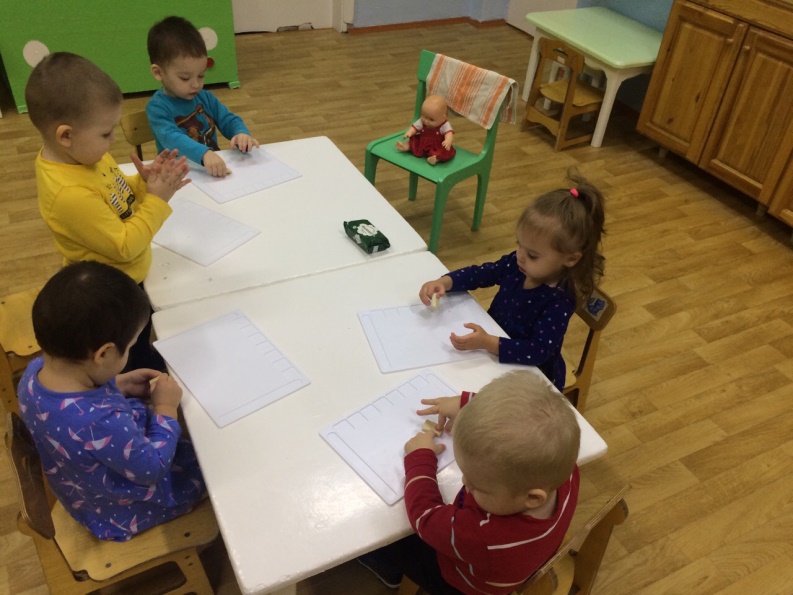 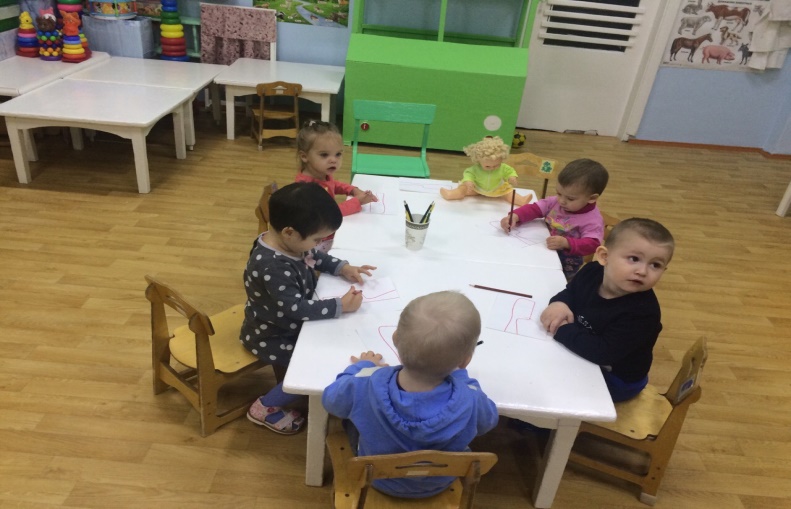 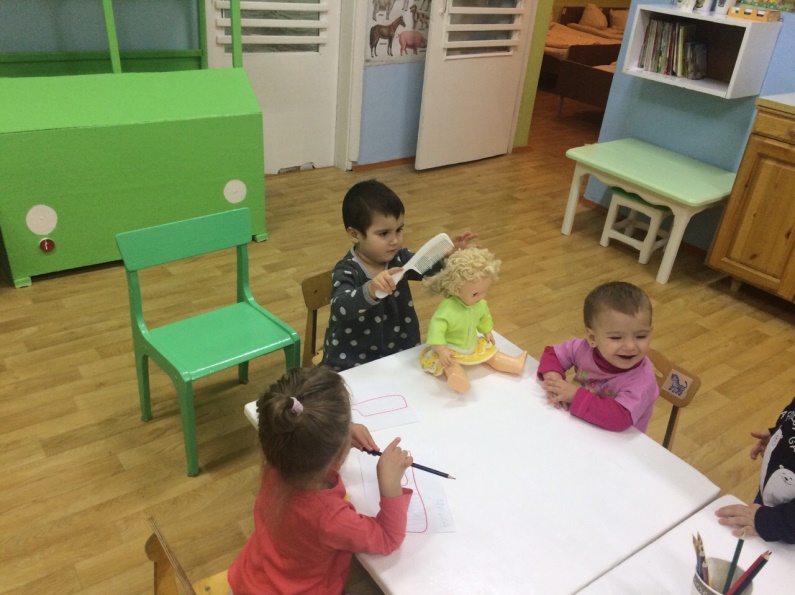 Лепка «Мыло для кукол»
Рисование расчески для кукол
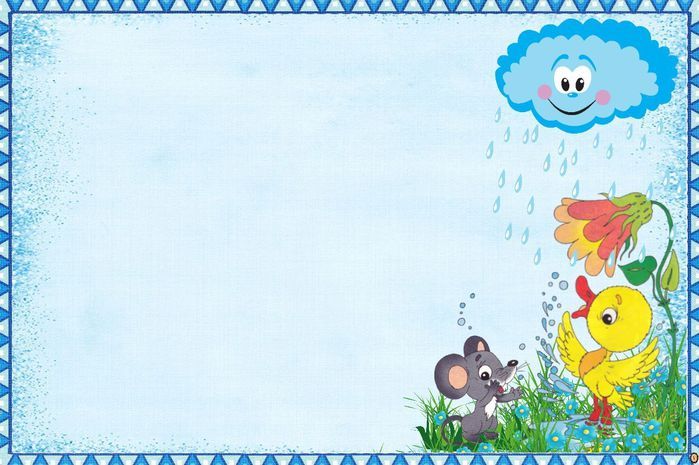 Речевое развитие
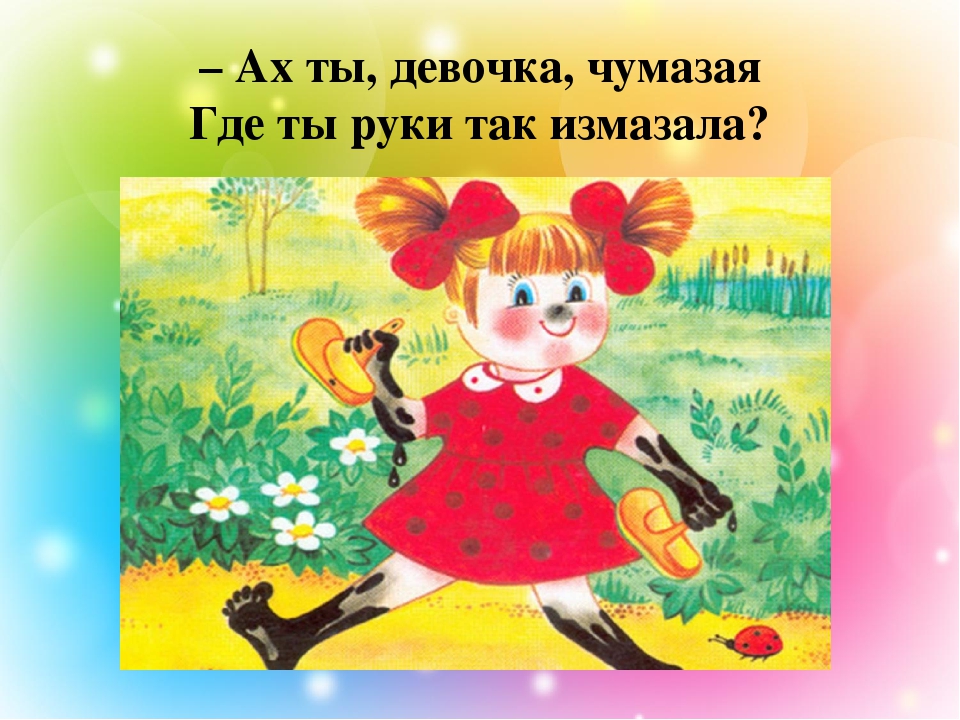 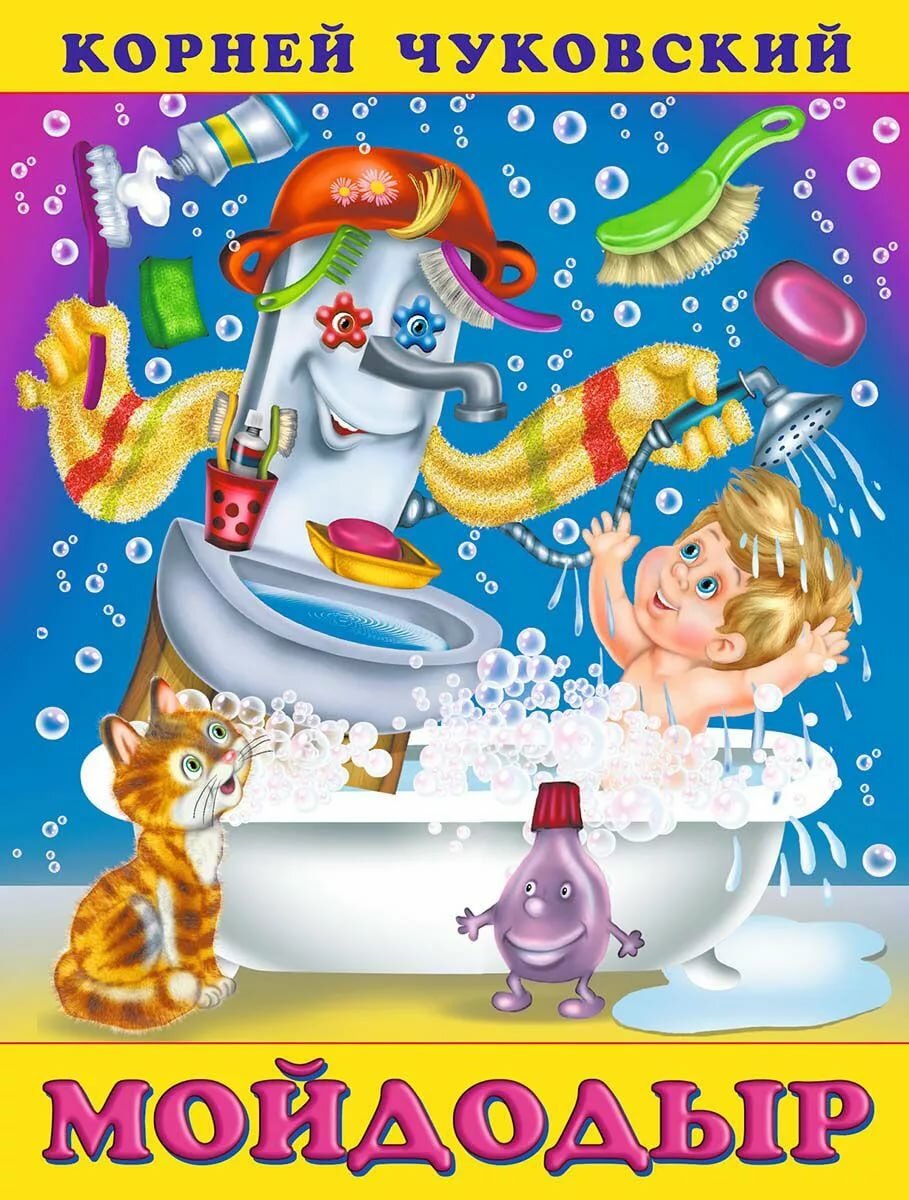 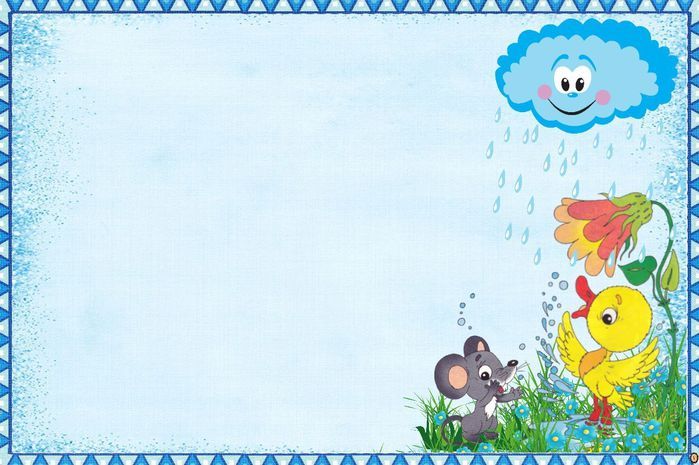 Социально-коммуникативное развитие
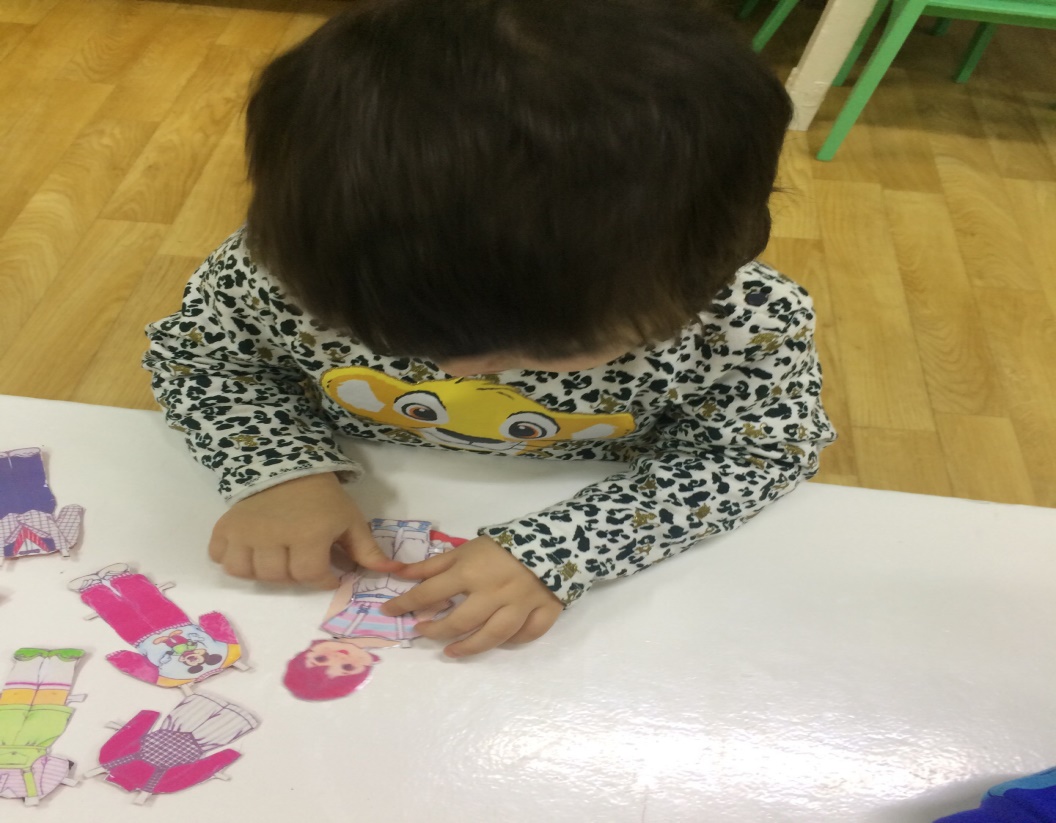 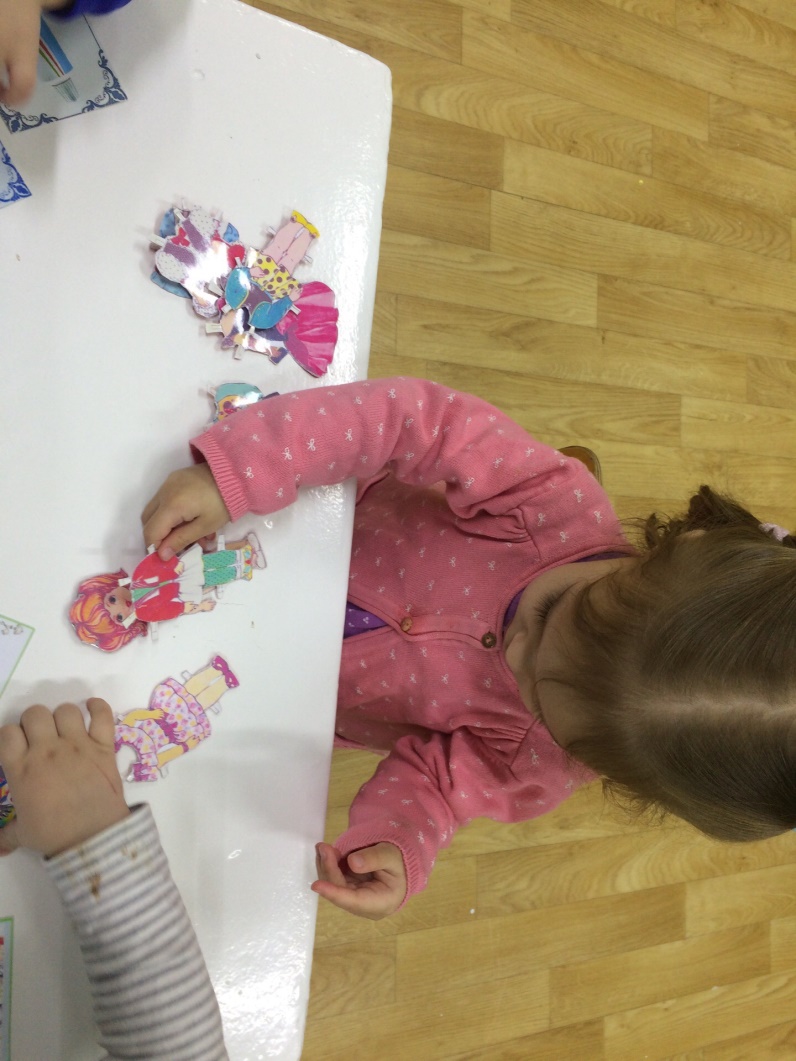 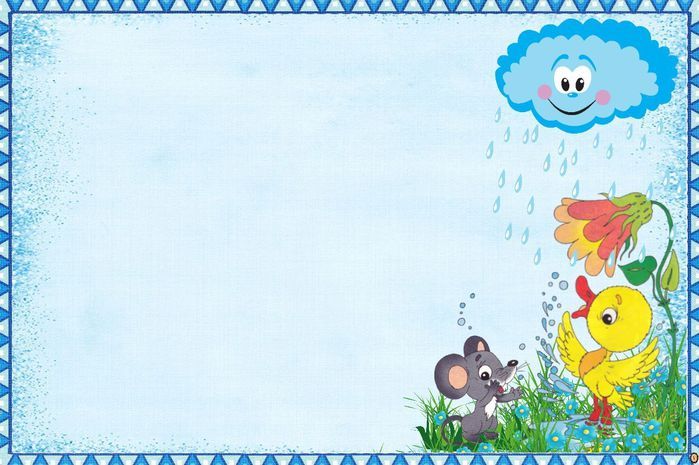 Водичка, водичка умой моё личико…
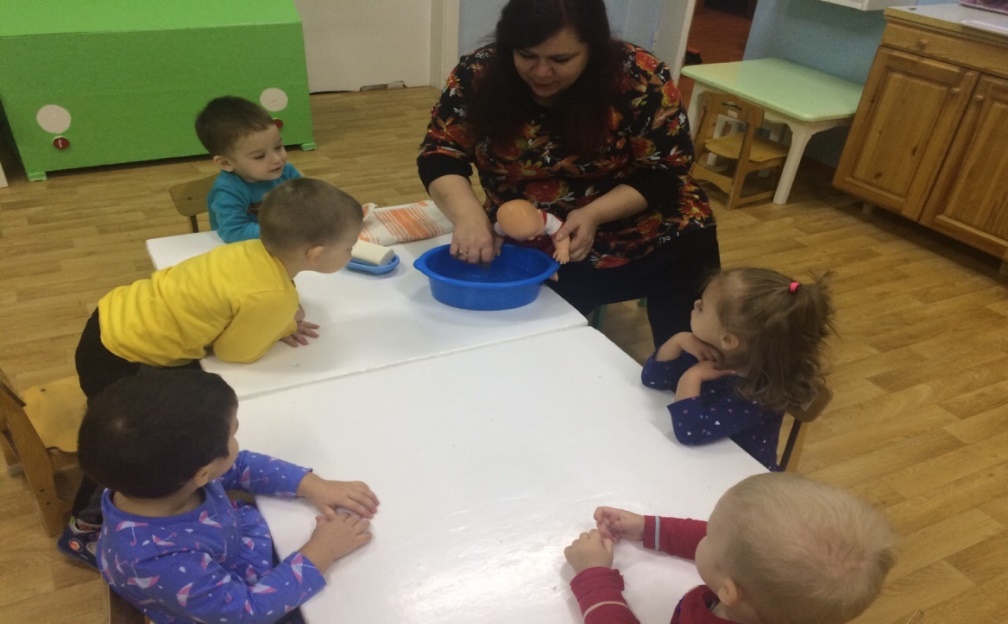 Рано утром на рассвете…
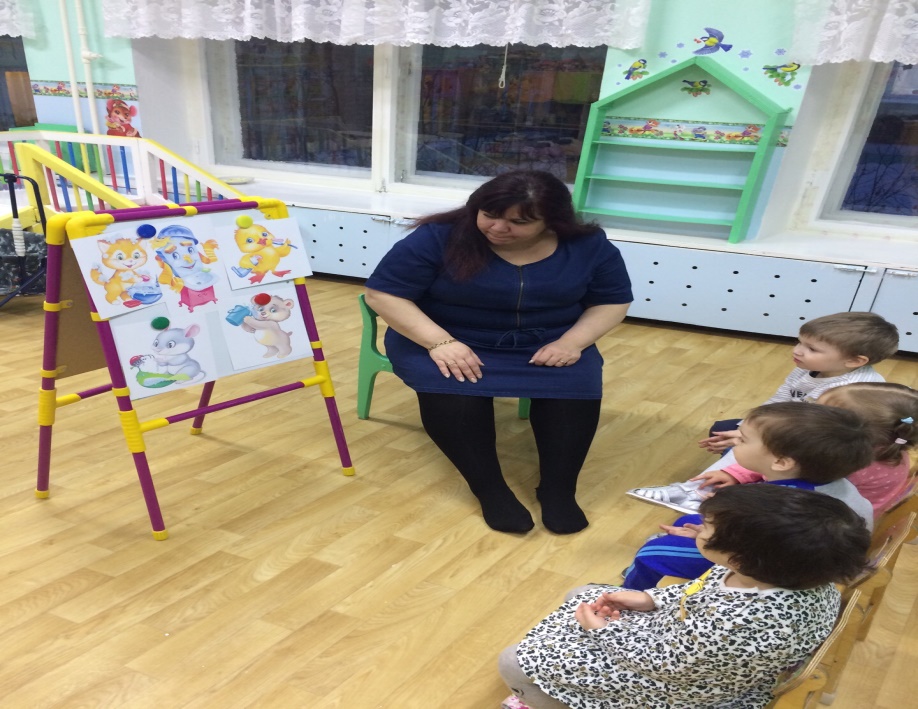 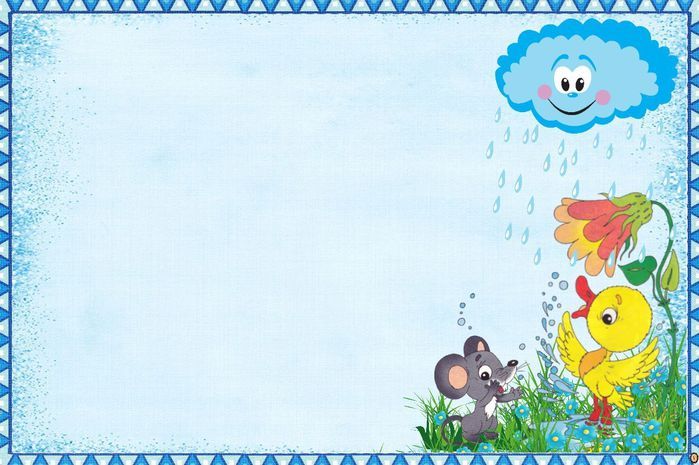 Игра «Мыльные пузыри»
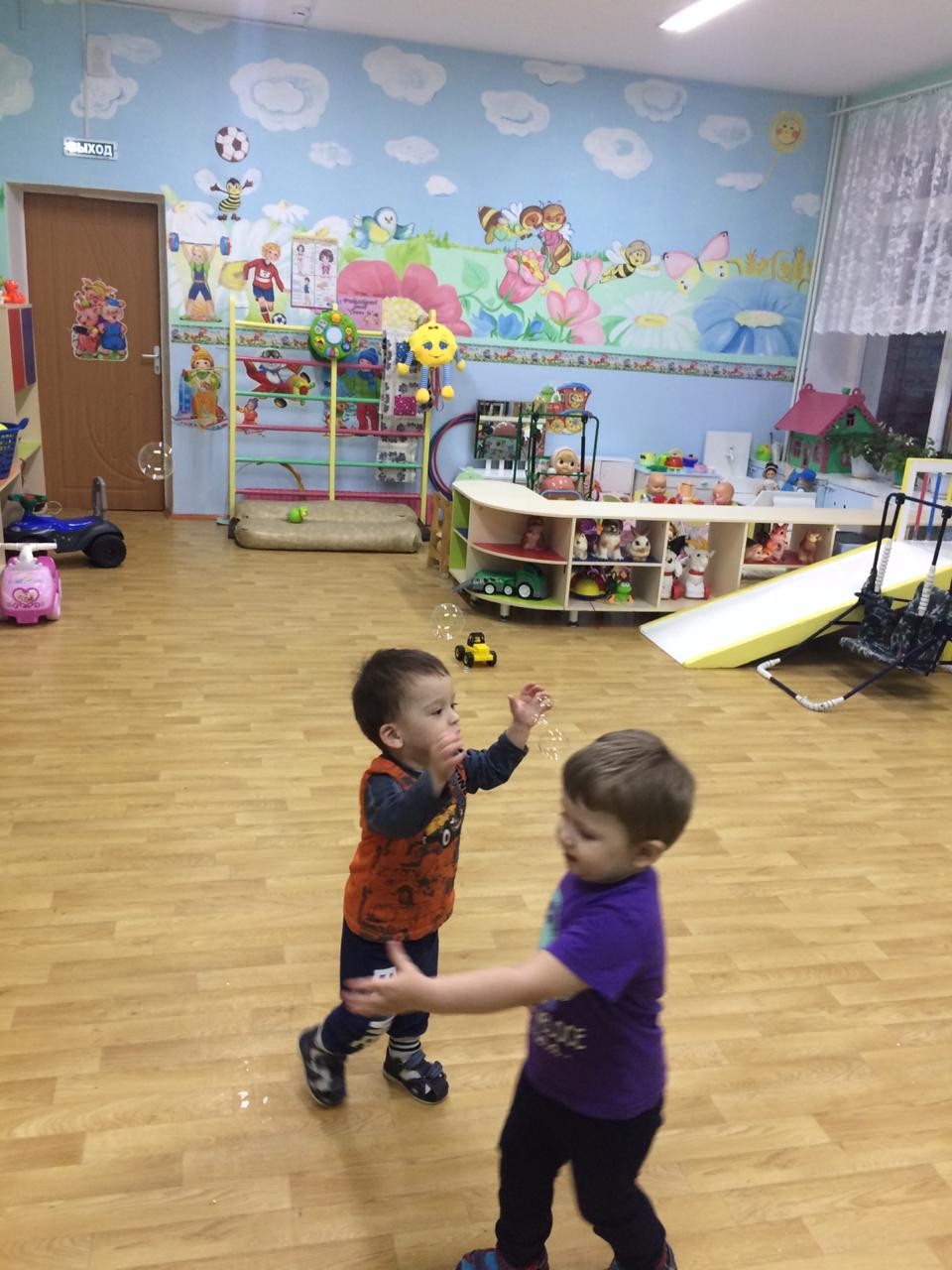 Дидактическая игра «Микробы»
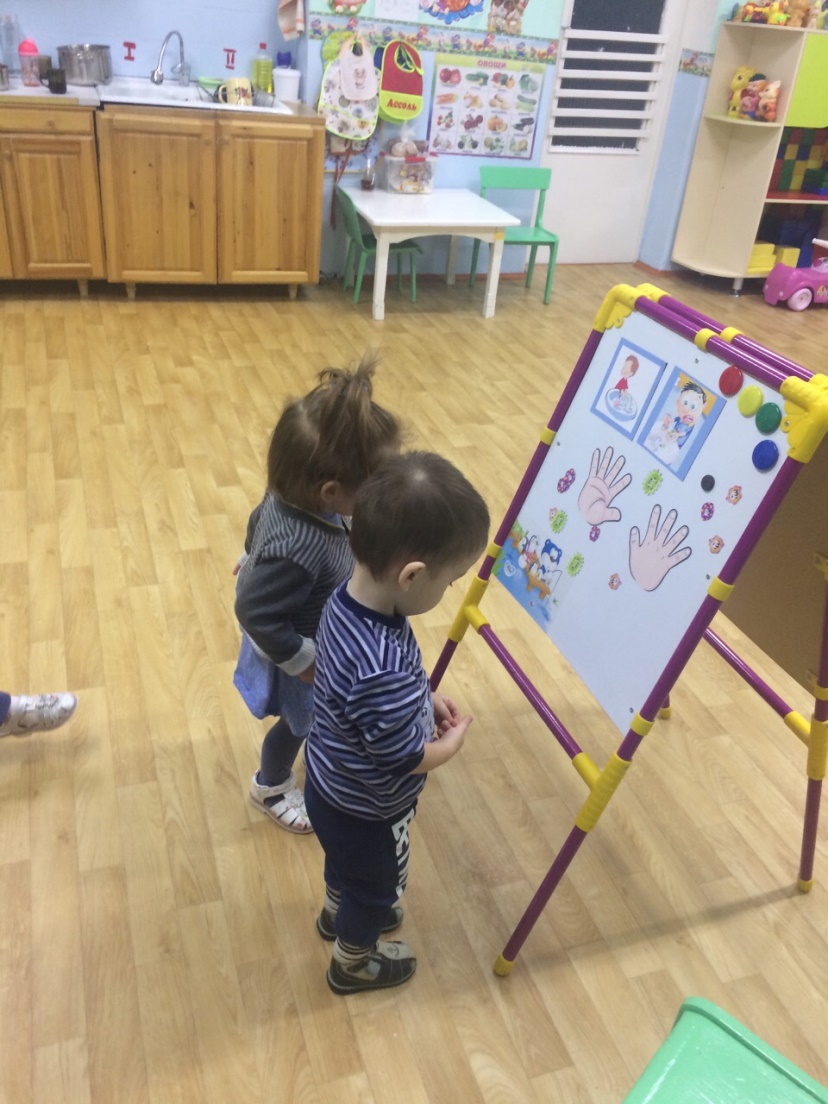 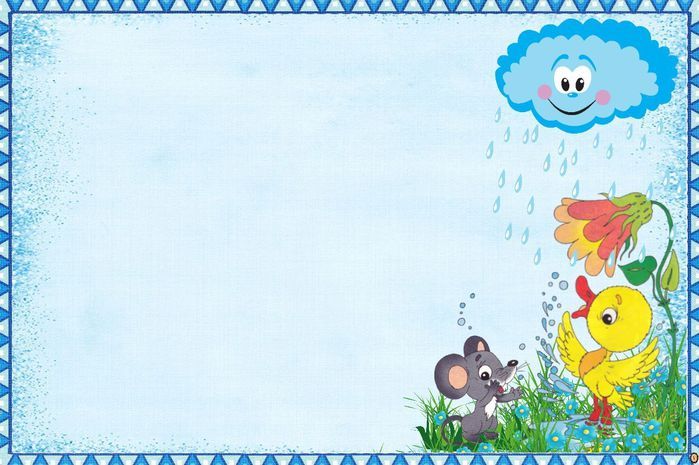 Работа с родителями:
Консультации о пользе оздоровительных мероприятий 
«Правила гигиены»
«Как правильно одеть ребенка»
«Учимся мыть руки вместе»
«Здоровые зубы»
Наглядная информация для родителей на тему:
«Культурно-гигиенические навыки у детей младшего возраста»
«Чистые ручки»
«Как приучить ребёнка быть аккуратным»
«Что должен ребёнок иметь дома из предметов для развития культурно-гигиенических навыков»
Предварительная работа:
Родительское собрание на тему: «Формирование культурно гигиенических навыков у детей»
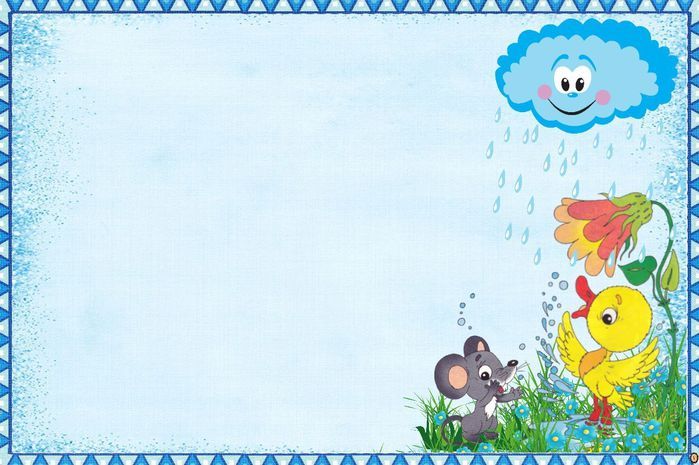 Родительское собрание
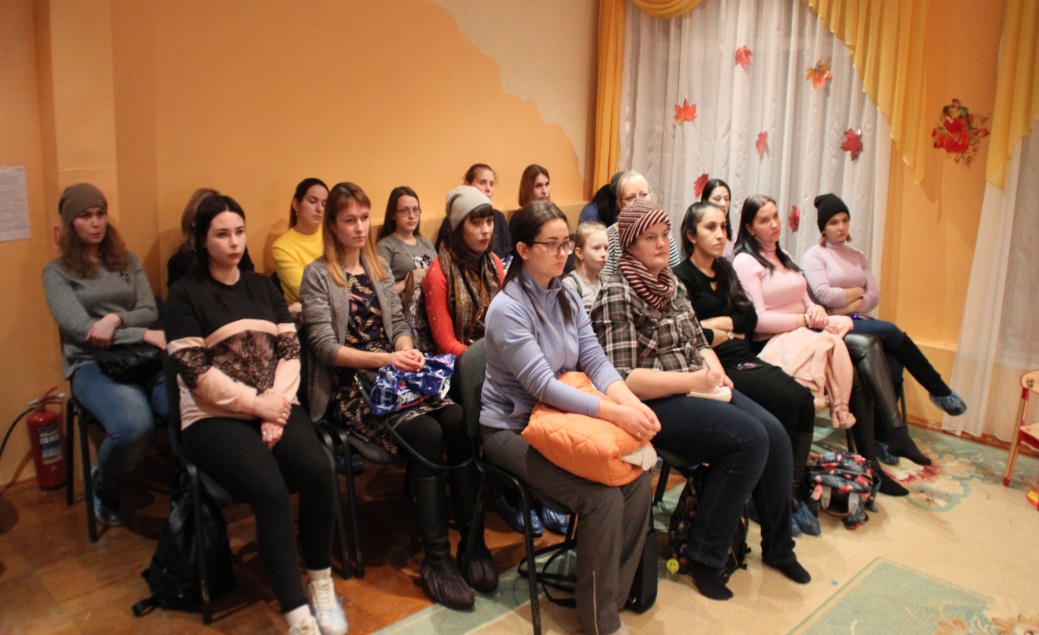 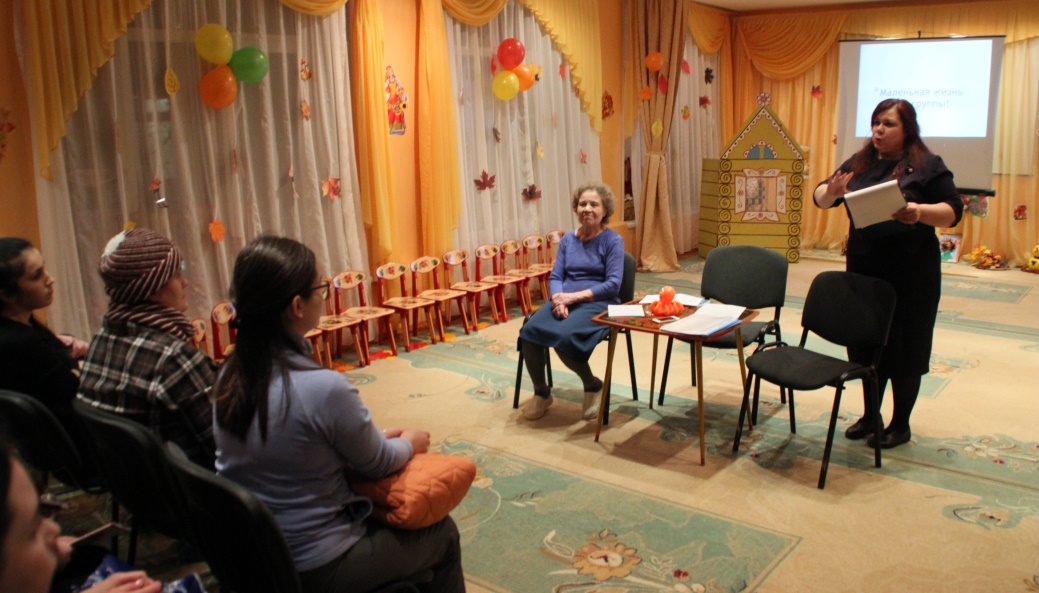 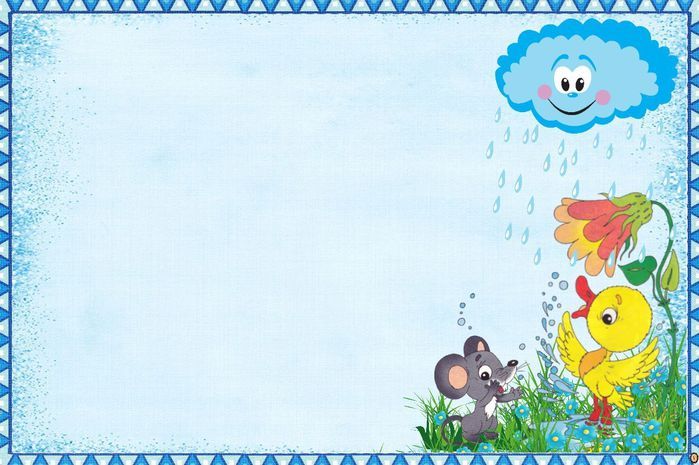 4 этап:
Презентация проекта для педагогов ДОУ, сообщение из опыта работы по проекту на педагогическом совете
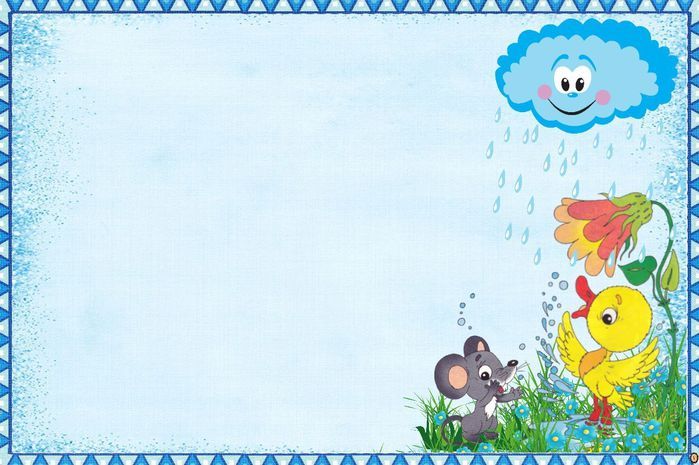 Результат проекта для детей:

В ходе проведения проекта воспитанники, которые постоянно посещали ДОУ, лучше и больше освоили материал.
Дети познакомились с алгоритмом выполнения культурно – гигиенических навыков. Стали внимательнее и наблюдательнее к своему внешнему виду. Приучились следить за своим внешним видом, умеют правильно пользоваться мылом, аккуратно мыть руки, лицо, при этом засучив предварительно рукава; насухо вытираться после умывания, вешать полотенце на место, пользоваться расческой и носовым платком.
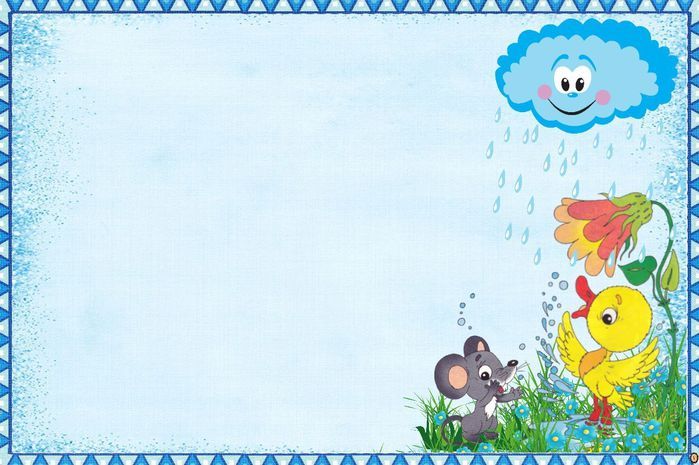 Результат проекта для педагога:
Оснастили предметно – развивающее пространство учебно – методическим комплексом: дидактическими играми, пособиями.                                                                                                 Пополнилась методическая копилка методическими рекомендациями по формированию КГН.                                                                                                                                                          Педагог ознакомился с проектной деятельностью.
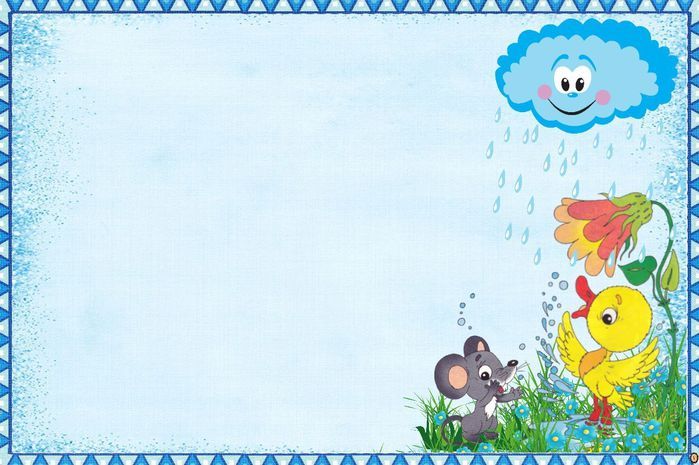 Результат проекта для родителей:


Повысились знания по формированию культурно гигиенических навыков у детей раннего возраста в домашних условиях.
Родители и педагоги тесно взаимодействуют по данной теме
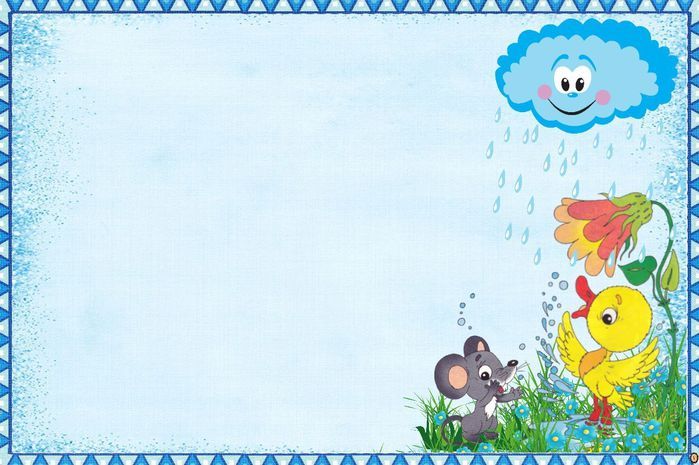 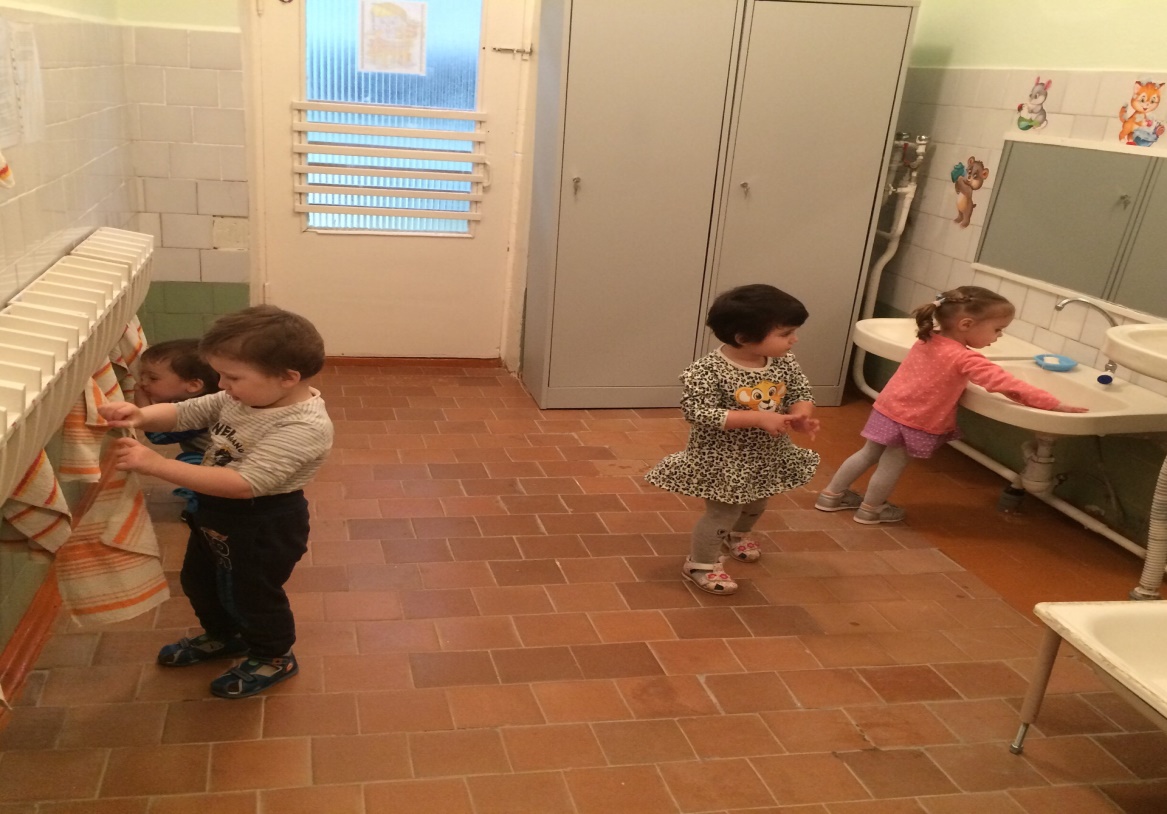 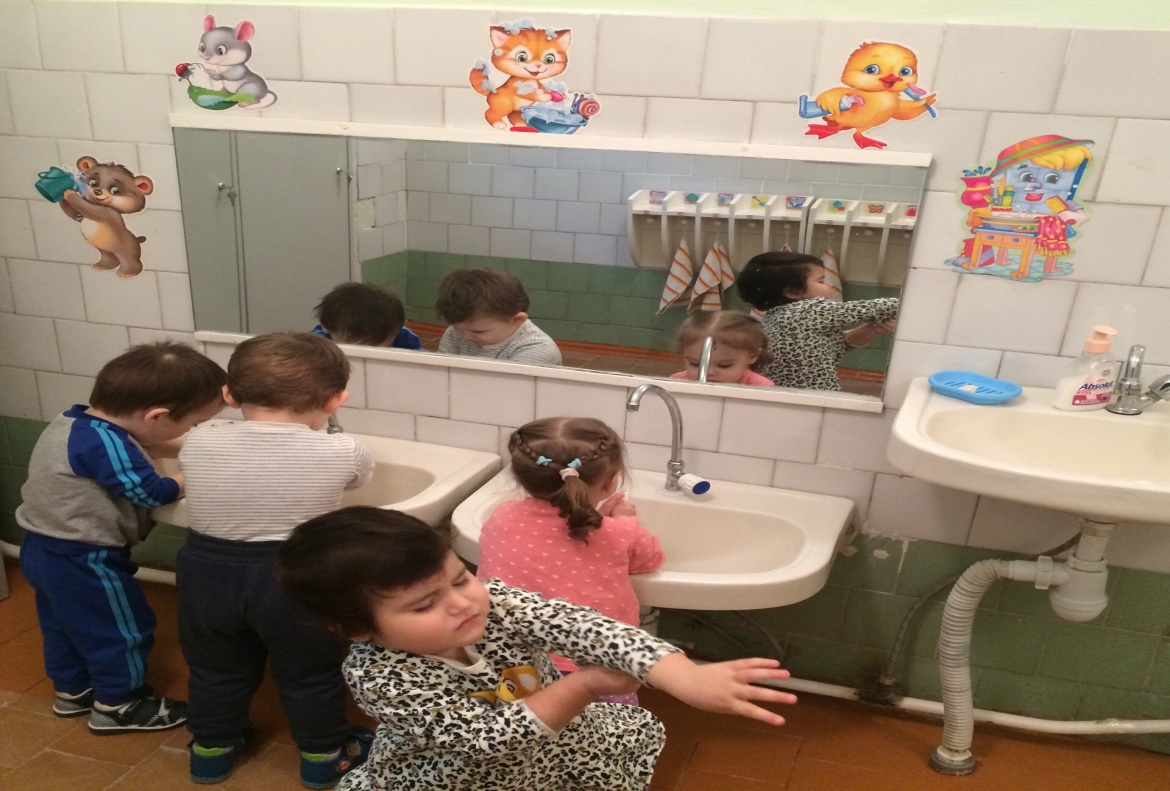 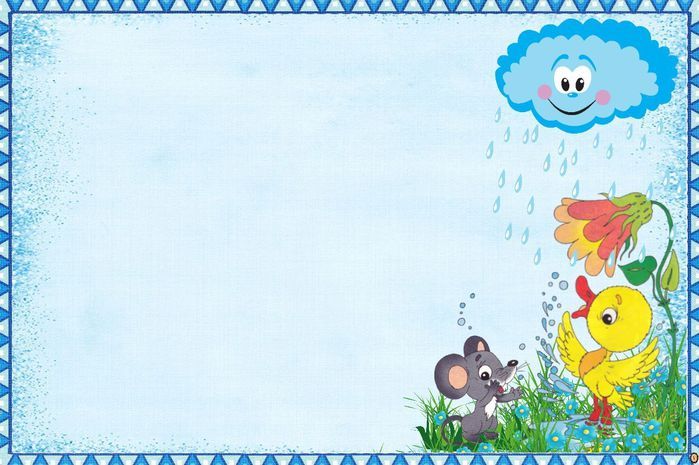 Перспектива проекта:                                                                                                     Режимные процессы (кормление, укладывание на сон, подъем, сборы на прогулку и возвращение с прогулки, проведение гигиенических процедур) занимают существенную часть времени бодрствования. Дети нуждаются в терпеливом обучении и непосредственной помощи взрослого. Систематическое использование в режимных моментах культурно – гигиенических навыков дадут положительный результат здорового образа жизни детей.
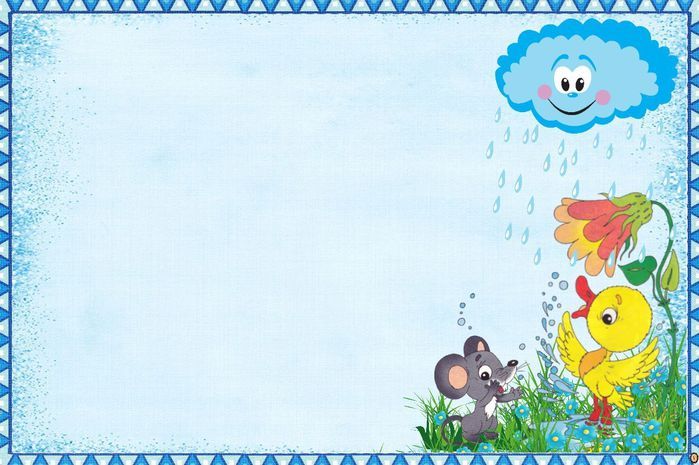 Продукт проекта
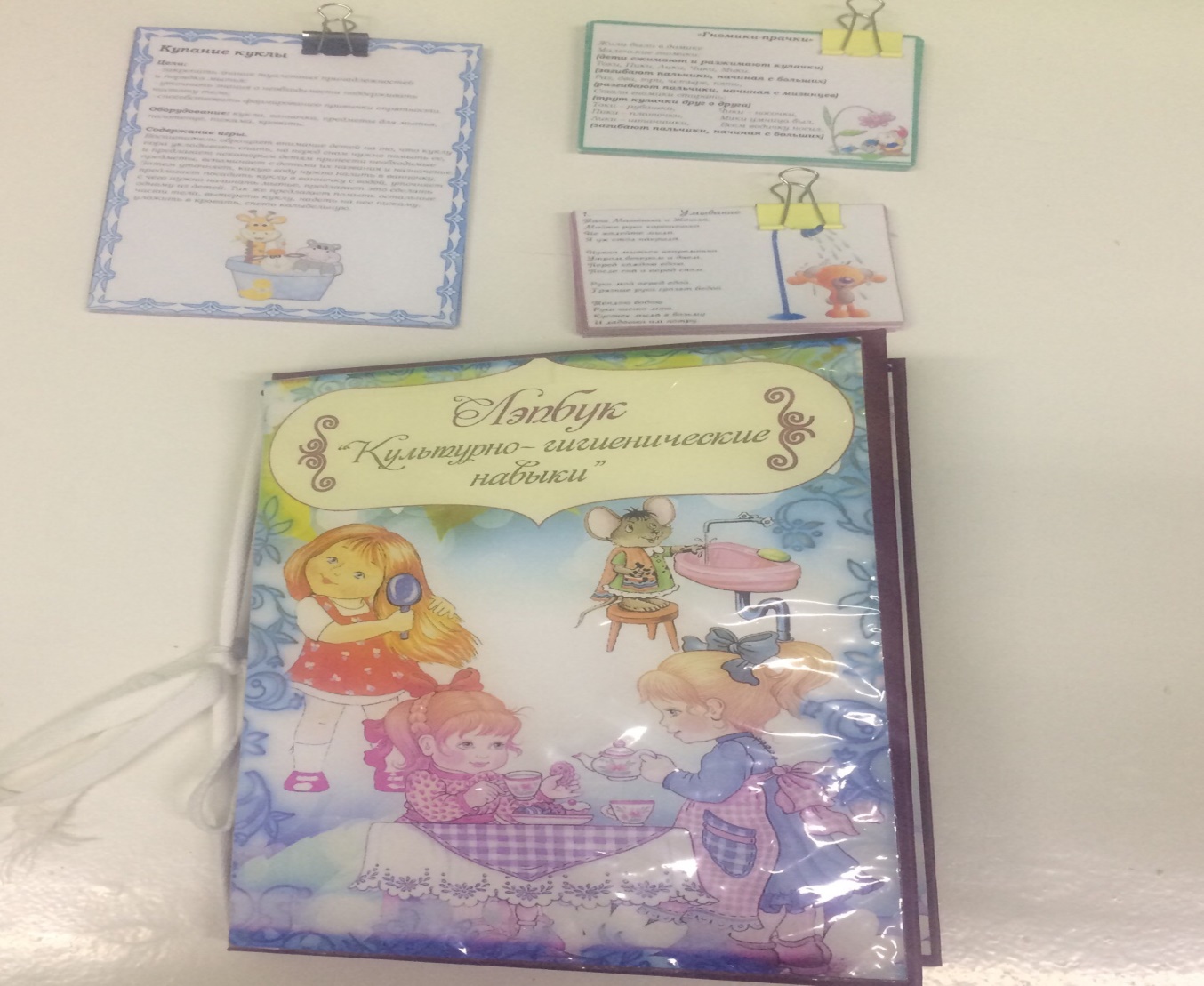 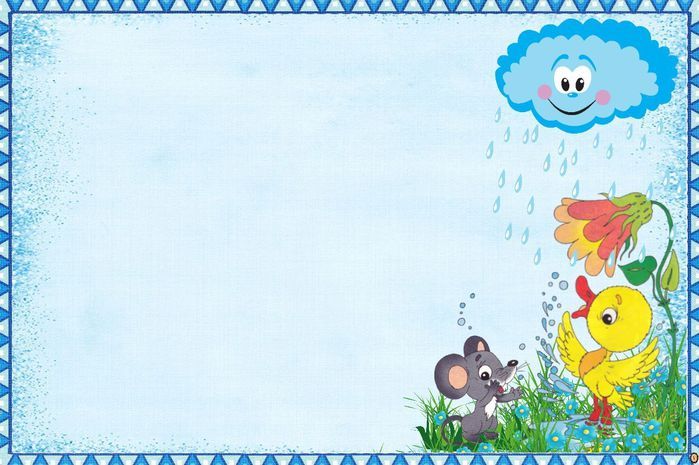 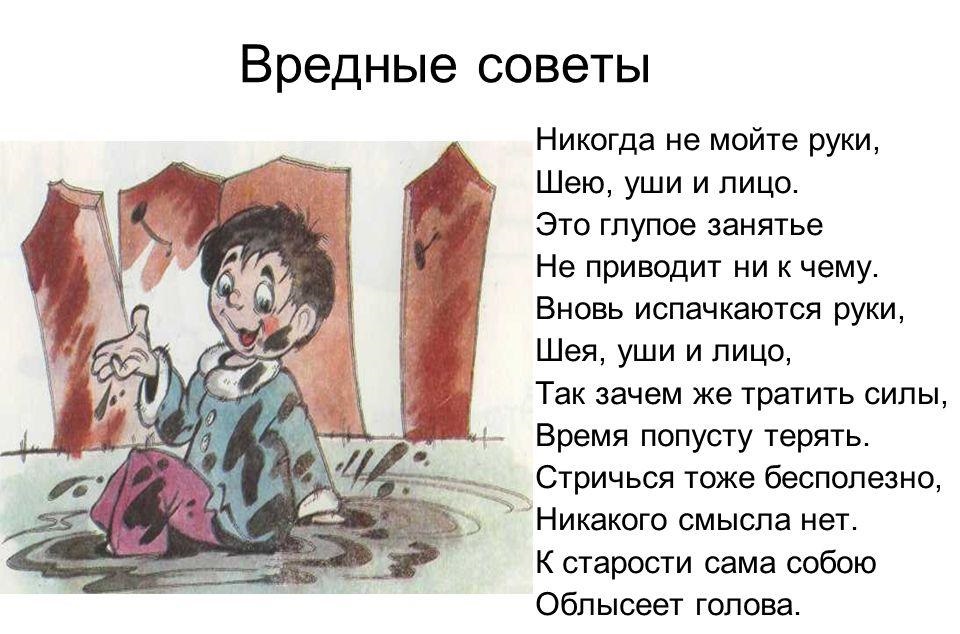 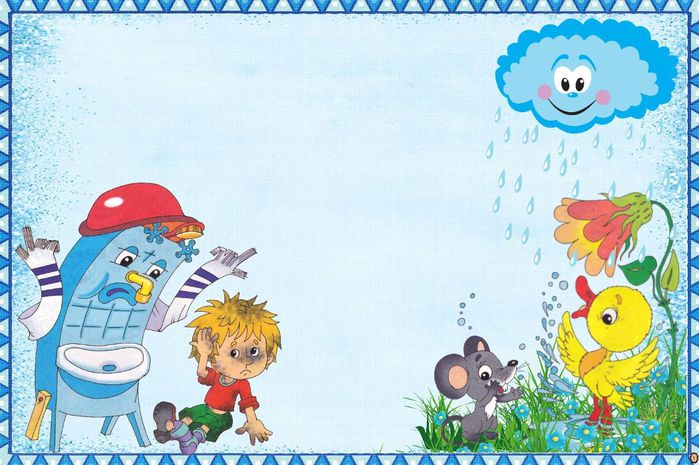 Спасибо за внимание!!!